“Family Resemblance” Matthew 23:29-36
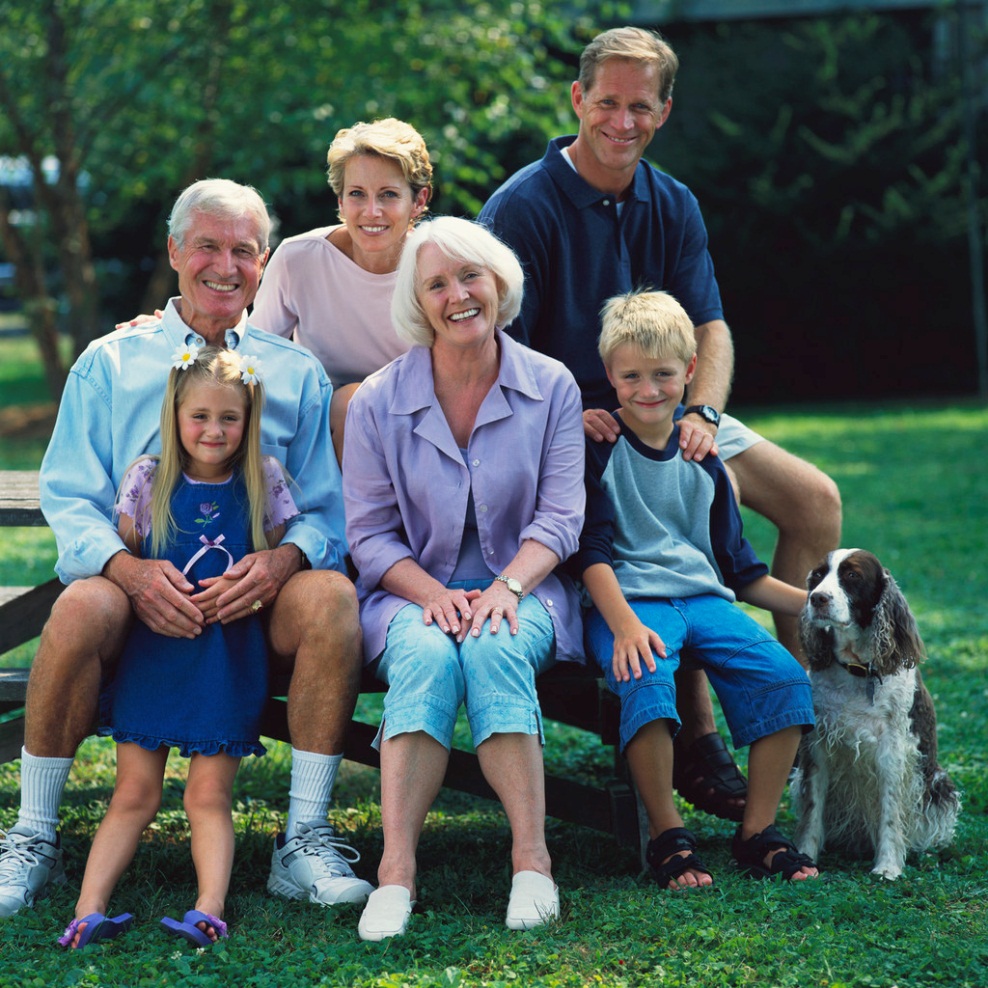 Bellaire church of Christ
October 16, 2011
Matthew 23:29-36
29 “Woe to you, teachers of the law   and Pharisees, you hypocrites! You build tombs for the prophets and decorate the graves of the righteous.

30 And you say, ‘If we had lived in the days of our forefathers, we would not have taken part with them in shedding the blood of the prophets.’
Matthew 23:29-36
31 So you testify against yourselves that you are the descendants of those who murdered the prophets.

32 Fill up, then, the measure of the sin of your forefathers!”
THEIR PROFESSION
THEIR HEART
33”You snakes, you brood of vipors!  How will you escape being condemned to hell?

34Therefore I am sending you prophets and wise men and teachers. Some of them you will kill and crucify; others you will flog in your synagogues and pursue from town to town.
THEIR PROFESSION
THEIR HEART
35 And so upon you will come all the righteous blood that has been shed on earth, from the blood of righteous Abel to the blood of Zechariah son of Berekiah, whom you murdered between the temple and the altar.

36 I tell you the truth, all this will come upon this generation.
There are some wrong responses.
The First is indifference.

The Second wrong response is to come up with a list of more rules. 

The Third wrong response is to beat yourself up for your failures.
First, 
We should have an attitude of humility. 

Second, 
We should renew our Focus. 

Third, 
We Should Be Discerning.